Администрация Первомайского сельского поселения
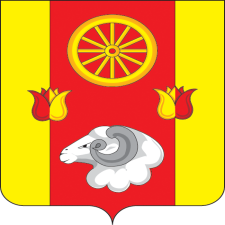 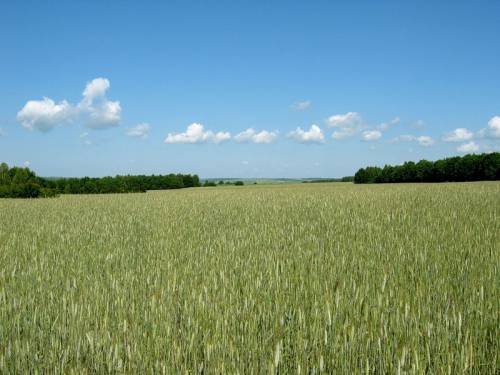 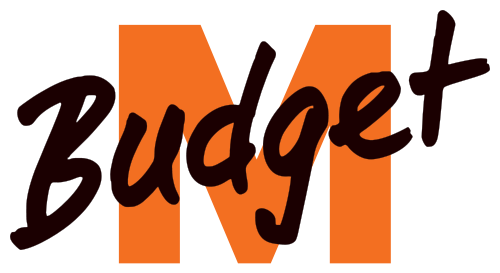 БЮДЖЕТ ПЕРВОМАЙСКОГО СЕЛЬСКОГО ПОСЕЛЕНИЯ РЕМОНТНЕНСКОГО РАЙОНА  
НА 2015-2017 ГОДЫ
Основные направления бюджетной и налоговой политики Первомайского сельского поселения на 2015-2017 годы
Бюджетное послание Президента РФ от 13 июня 2013 года «О бюджетной политике в 2014-2016 годах
Основы формирования бюджета Первомайского сельского поселения Ремонтненского района на 2015-2017 год
Прогноз социально-экономического развития Первомайского сельского поселения на 2015-2017 годы
Муниципальные программы Первомайского сельского поселения
Бюджет Первомайского сельского поселения Ремонтненского района на 2015-2017 годы направлен на выполнение следующих задач:
обеспечение устойчивости и сбалансированности бюджетной системы в
целях гарантированного исполнения действующих и принимаемых
расходных обязательств
повышение эффективности бюджетной политики, в том числе за счет
роста эффективности бюджетных расходов
соответствие финансовых возможностей Первомайского сельского поселения
 ключевым направлениям развития
повышение роли бюджетной политики для поддержки экономического
роста
повышение прозрачности и открытости бюджетного процесса
Основные параметры бюджета Первомайского сельского поселения Ремонтненского района на 2015 год и на плановый период 2016- 2017 годов
Динамика доходов бюджета Первомайского сельского поселения Ремонтненского района
Динамика налоговых и неналоговых доходов бюджета Первомайского сельского поселения Ремонтненского района
Запланированный объем налоговых и неналоговых доходов бюджета Первомайского сельского поселения Ремонтненского района в 2015 году составил  2 106,9 тыс.рублей из них:
Структура налоговых и неналоговых доходов бюджета Первомайского сельского поселения Ремонтненского района в 2015 году
Динамика безвозмездных поступлений бюджета Первомайского сельского поселения Ремонтненского района
Динамика расходов бюджета Первомайского сельского поселения Ремонтненского района
Запланированный объем расходов бюджета Первомайского сельского поселения Ремонтненского района в 2015 году составил              7 319,0 тыс.рублей, из них:
Структура расходов бюджета Первомайского сельского поселения Ремонтненского района в 2015 году
Запланированные расходы бюджета Первомайского сельского поселения Ремонтненского района на 2015 год и на плановый период 2016 и 201 годов в рамках муниципальных программ
Динамика расходов бюджета Первомайского сельского поселения                   в программном виде
Доля муниципальных программ в общем объеме расходов запланированных на реализацию муниципальных программ              в 2015 году
Культура и кинематография
Динамика расходов бюджета Первомайского сельского поселения Ремонтненского района по разделу «Национальная экономика»
Тыс. рублей
В 2015 году из бюджета Первомайского сельского поселения Ремонтненского района на ремонт и содержание автомобильных дорог общего пользования местного значения планируется направить 693,3 тыс.рублей
Бюджет Первомайского сельского поселения Ремонтненского района на 2015 год и на плановый период 2016 и 2017 годов сформирован  на основе стратегических целей и задач, определенных Бюджетным посланием Президента Российской Федерации о бюджетной политике в 2014-2016 годах, основных направлений бюджетной и налоговой политики Первомайского сельского поселения Ремонтненского района на 2015-2017 годы. Главной идеологией бюджетной политики традиционно остается улучшение условий жизни и самочувствия населения Первомайского сельского поселения, выполнение социальных обязательств перед гражданами, предоставление качественных муниципальных услуг на основе целей и задач, определенных указами Президента Российской Федерации и Стратегией социально-экономического развития Первомайского сельского поселения на период до 2020 года.